אז מה היה לנו בחודש האחרון?
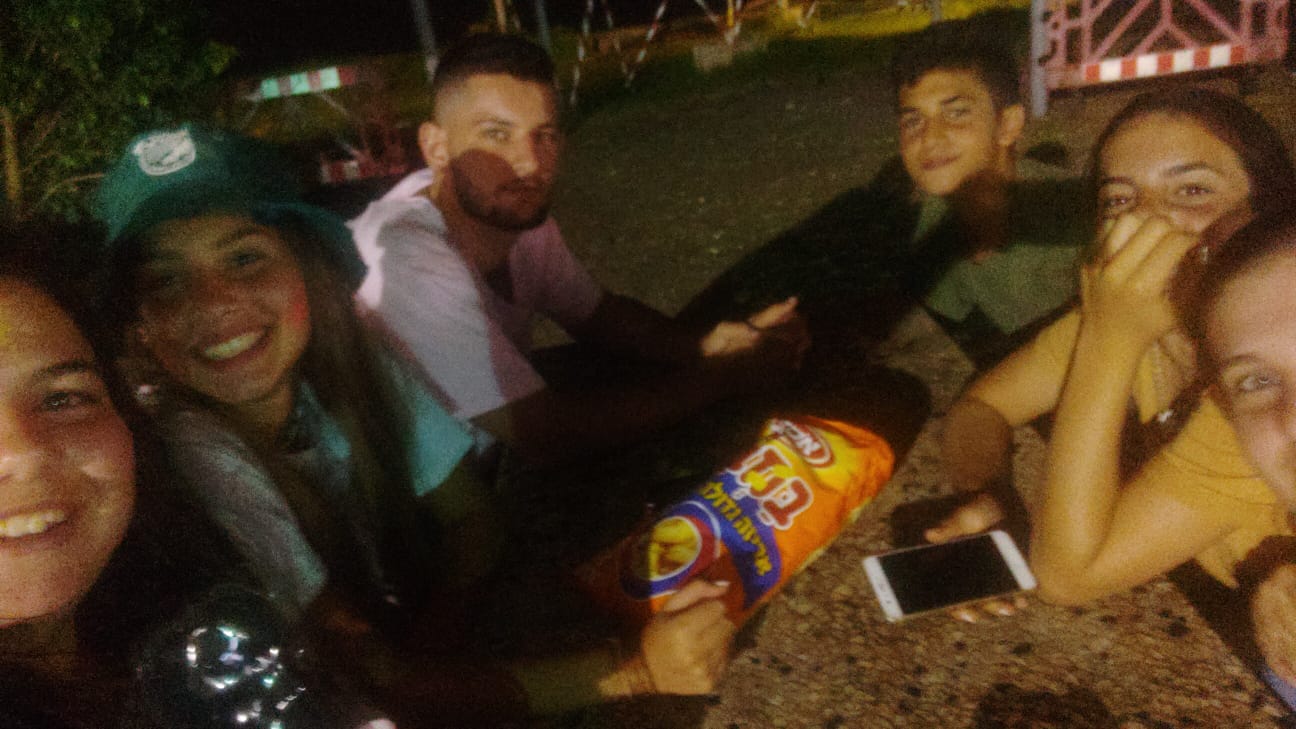 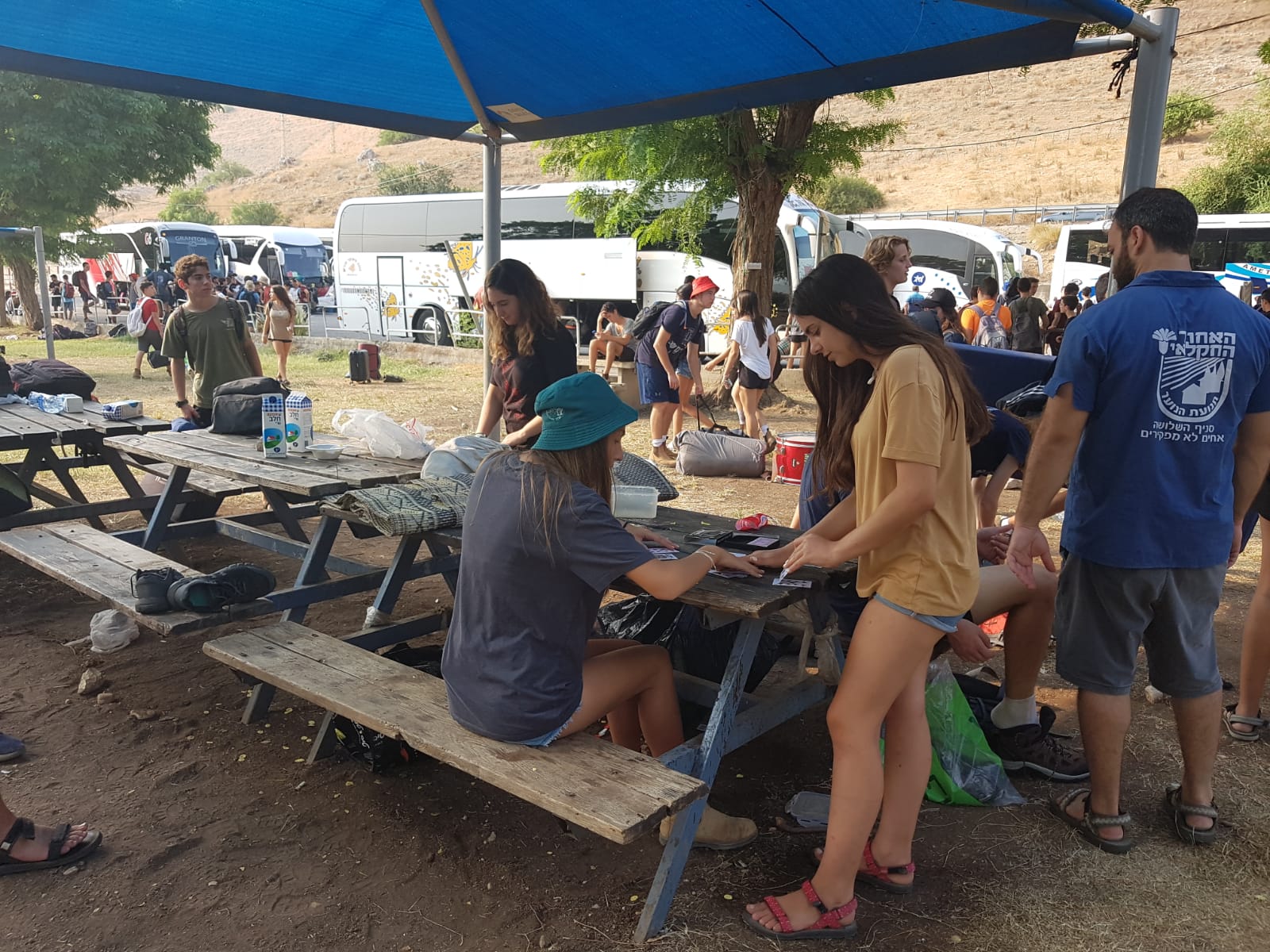 יצאנו לטיול פתיחת שנה                                                                                              לשכבג בכינרתתתת
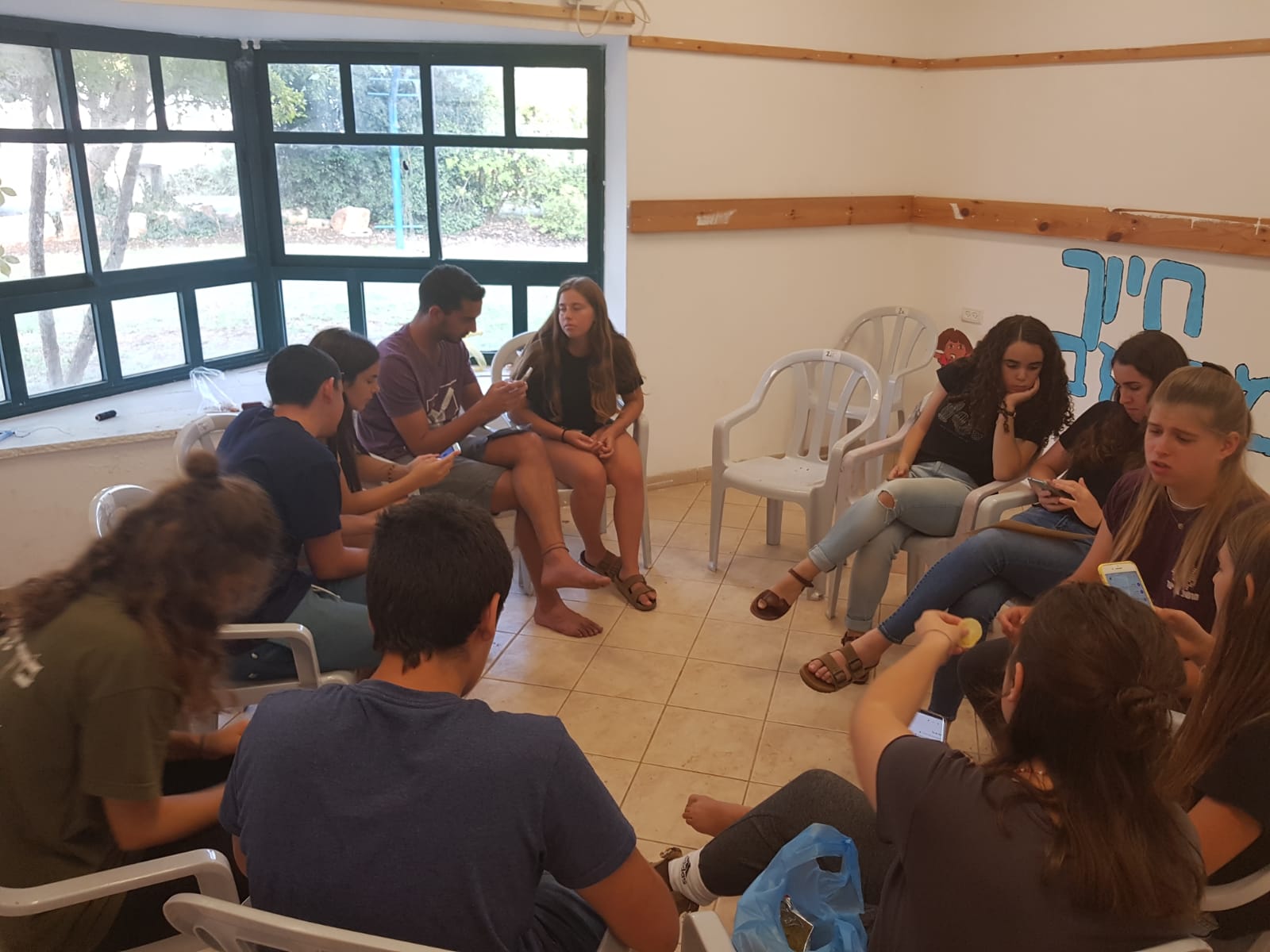 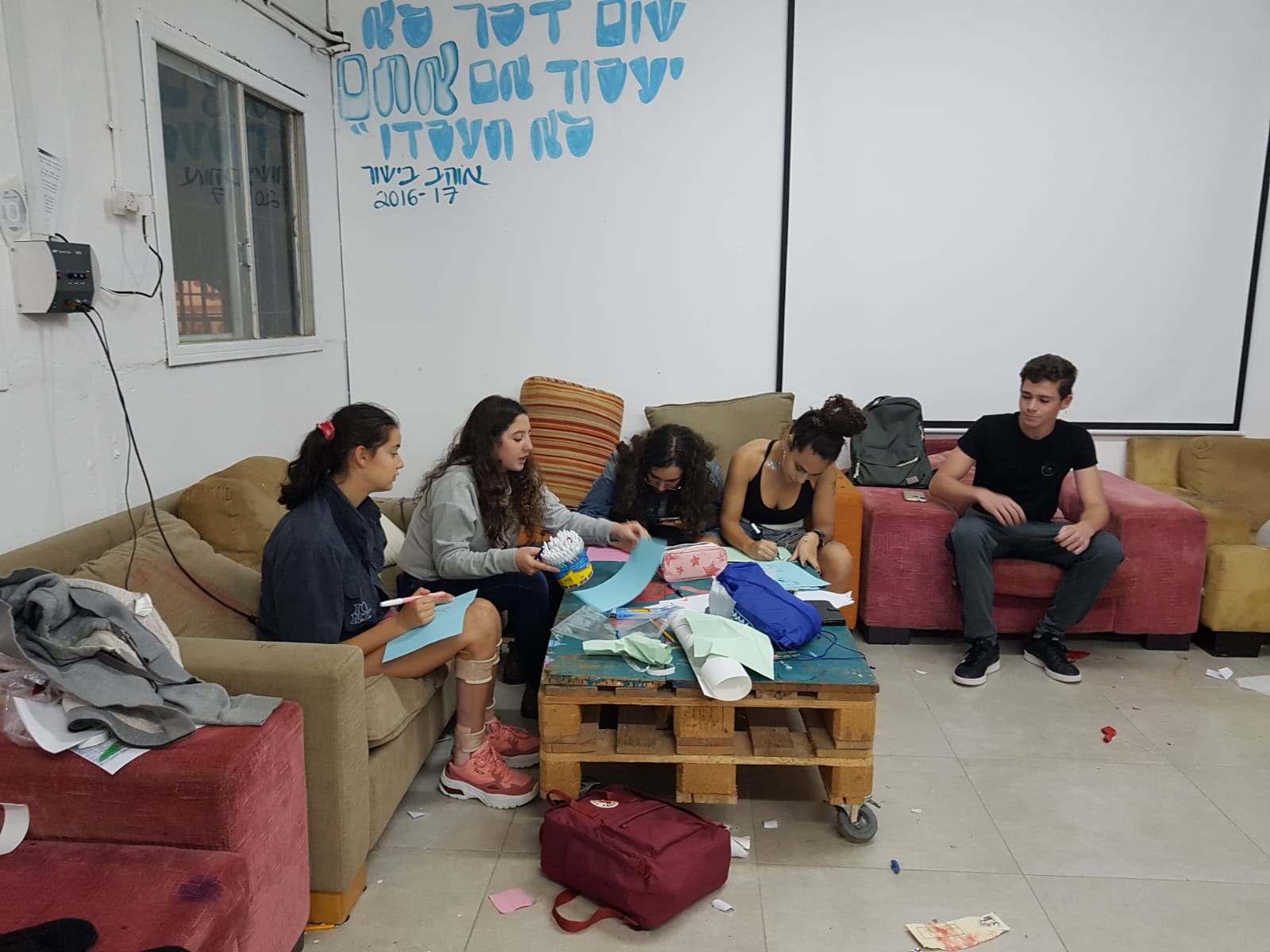 עשינו יום היערכות לקראת                                                                                  טיול פתיחת שנה
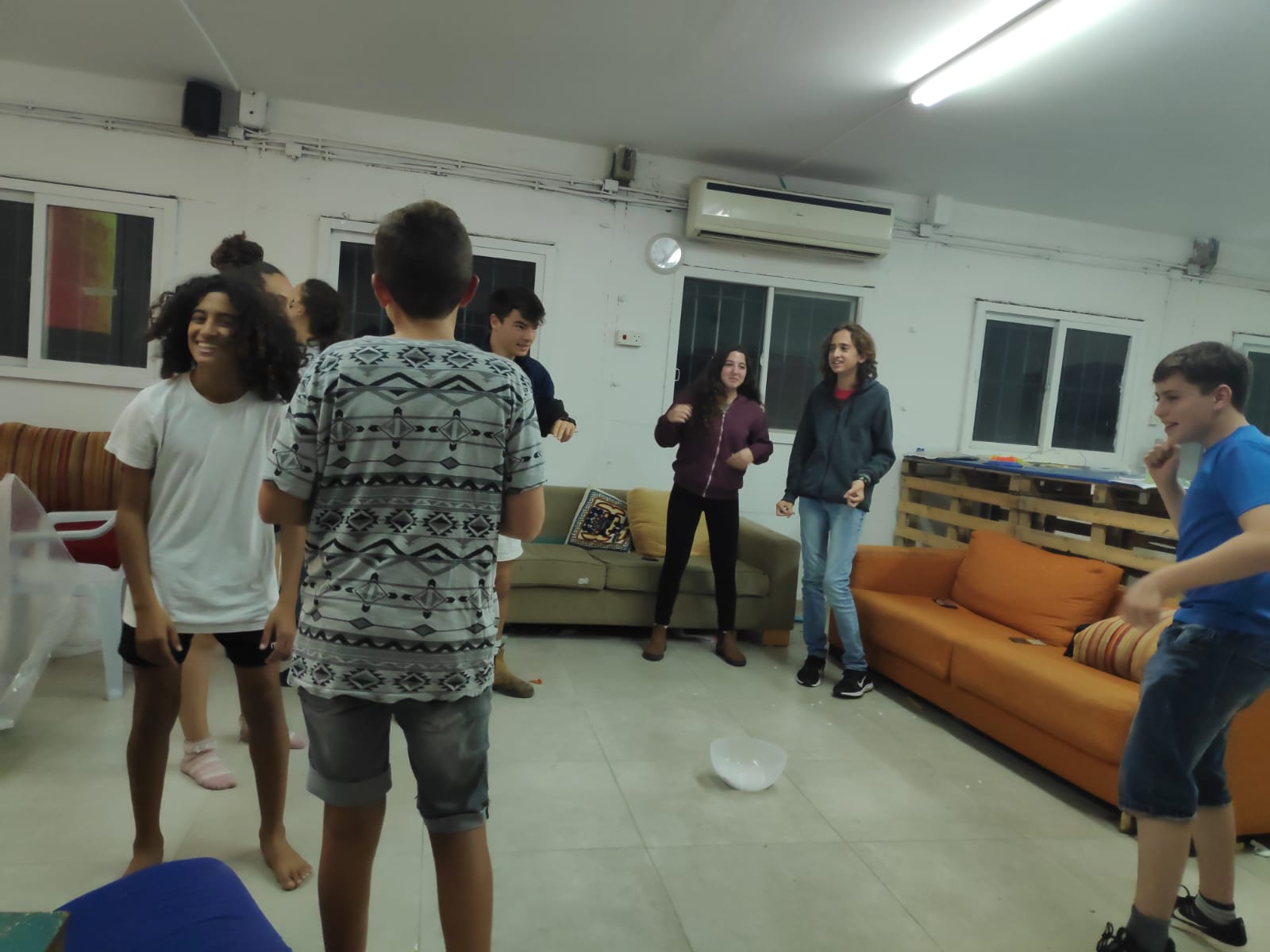 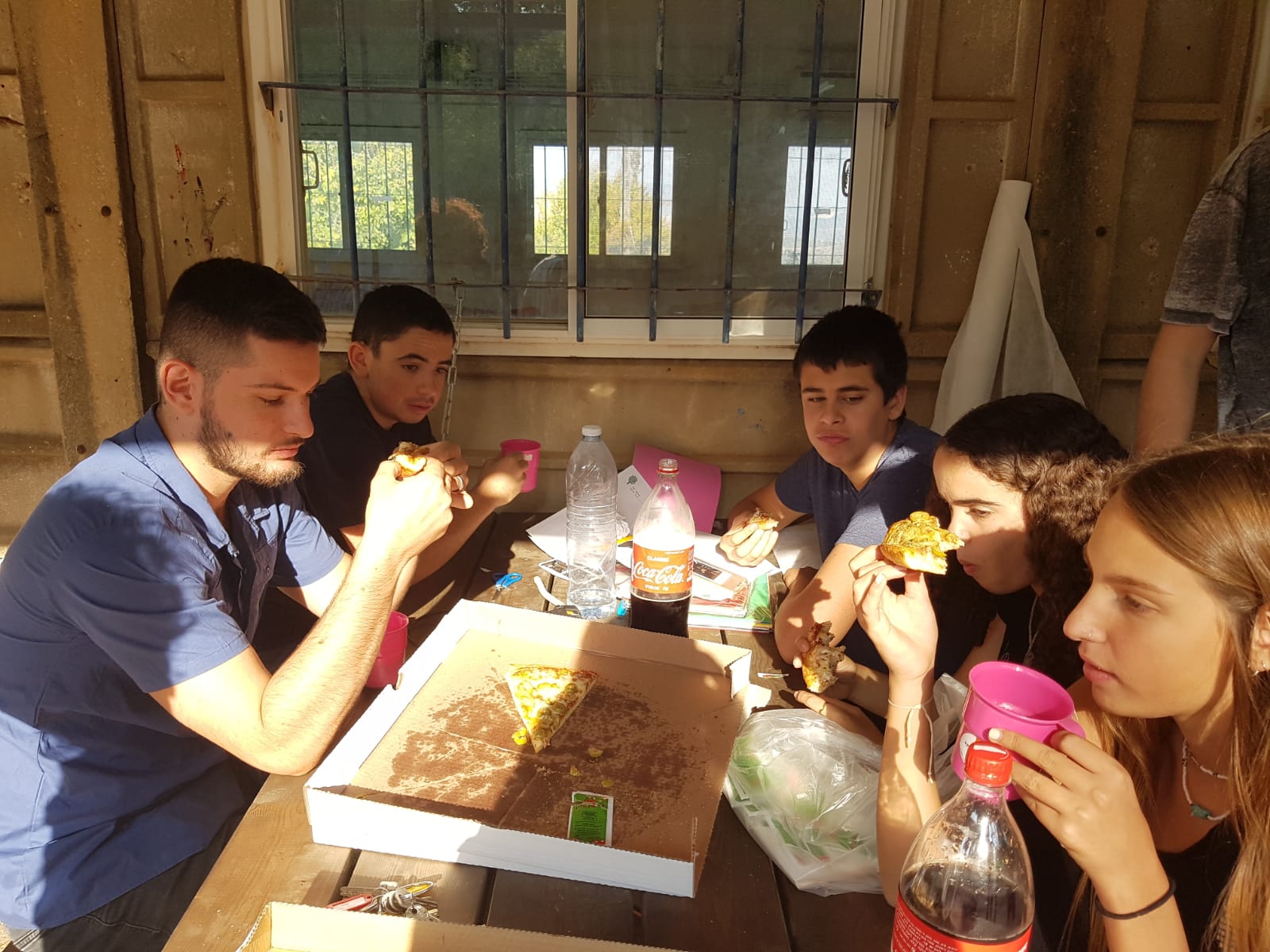 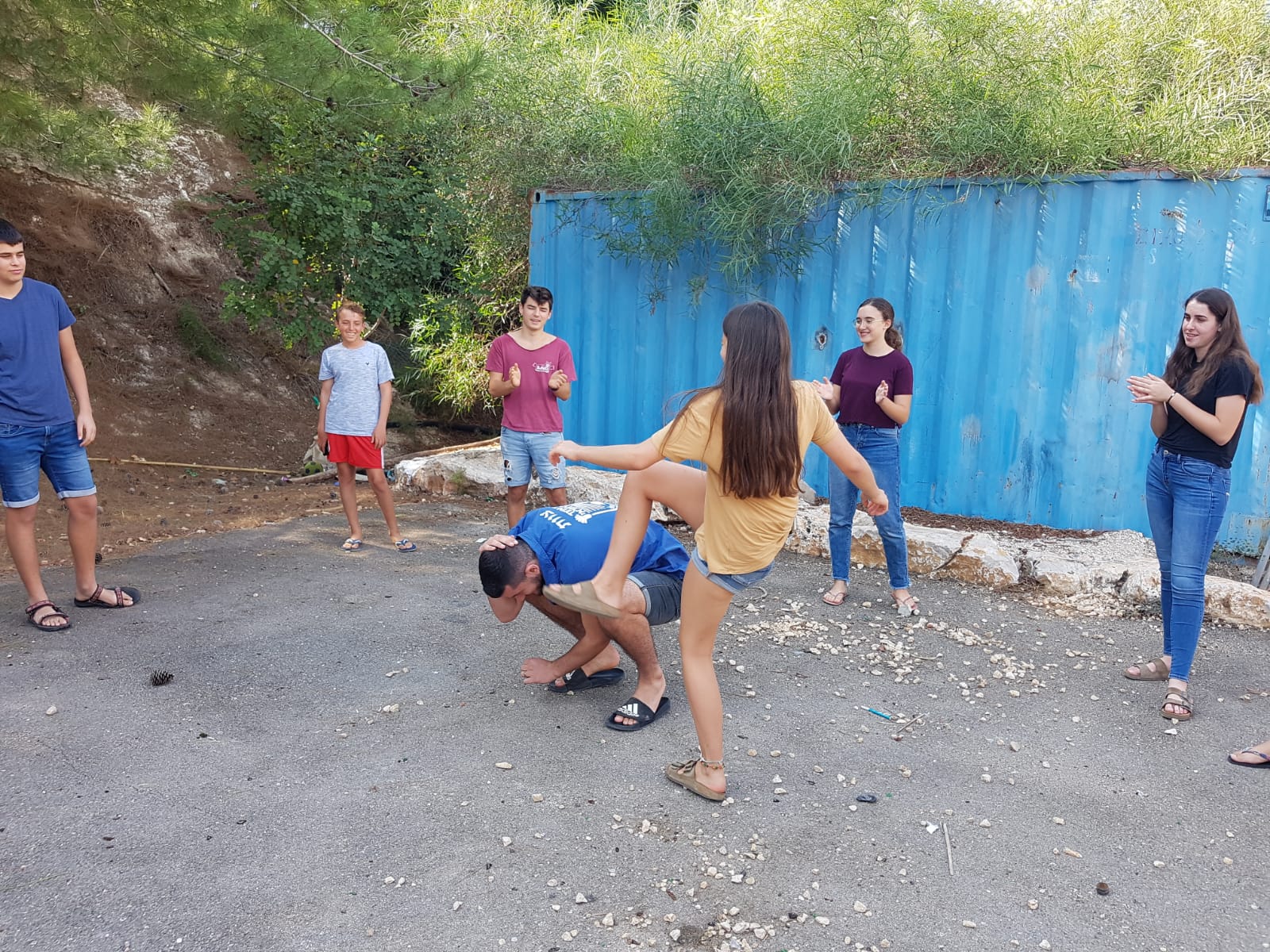 עברנו פעולות שכבג מטורפות!!!
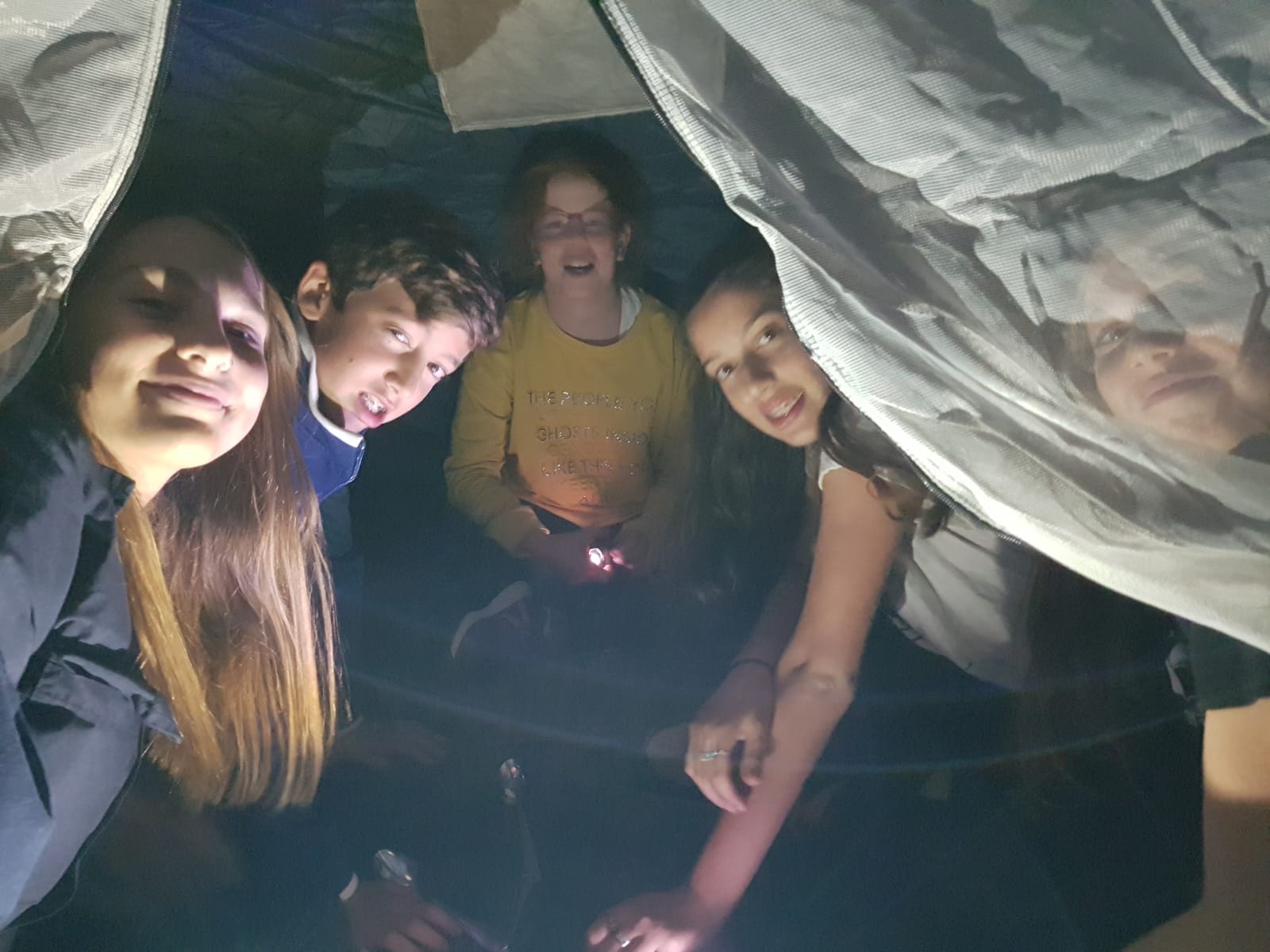 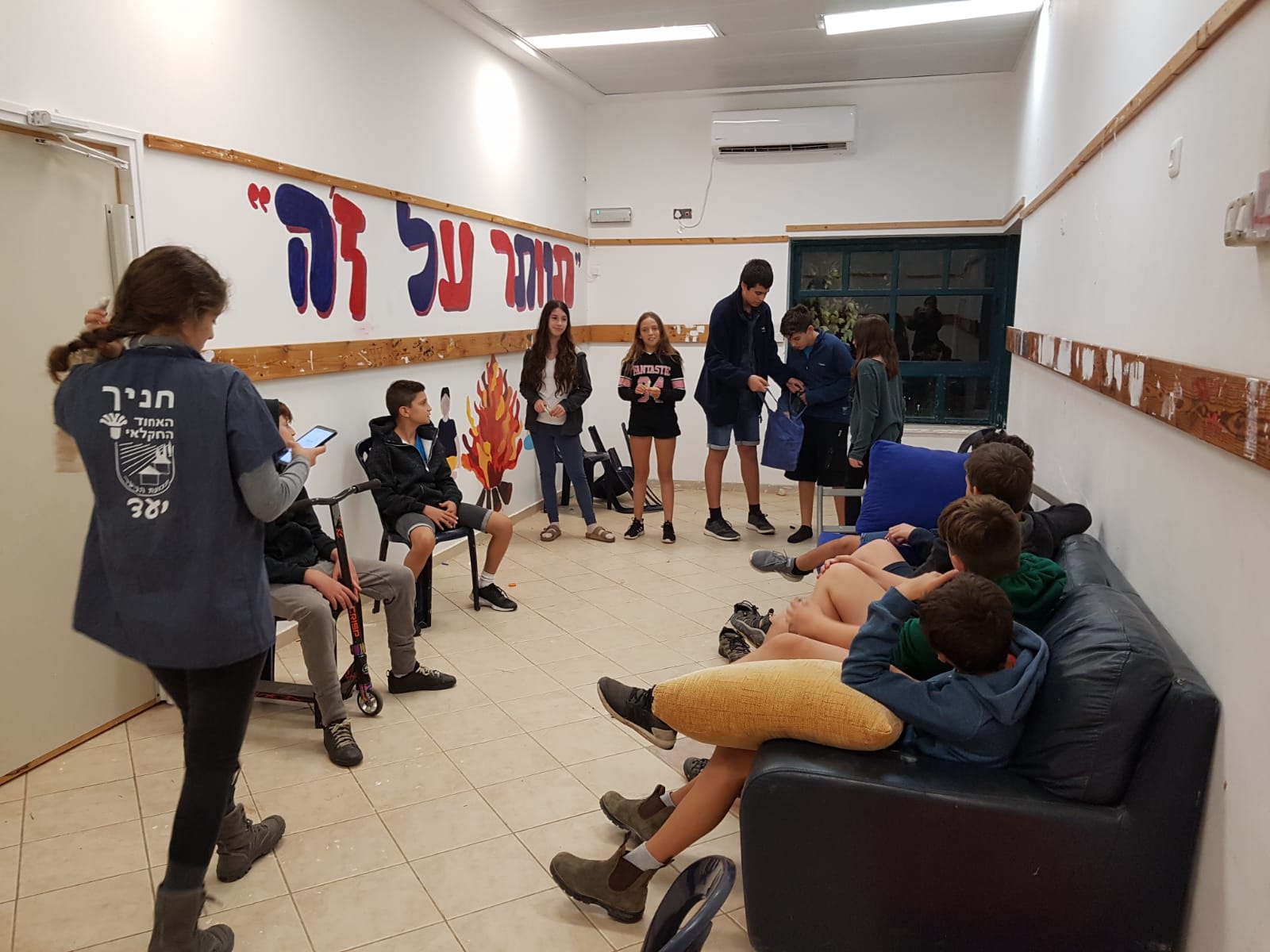 והעברנו פעולות לחניכים 
ומה מחכה לנו בחודש הקרוב?
תכנית חודשית נובמבר
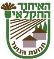 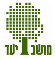 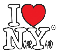